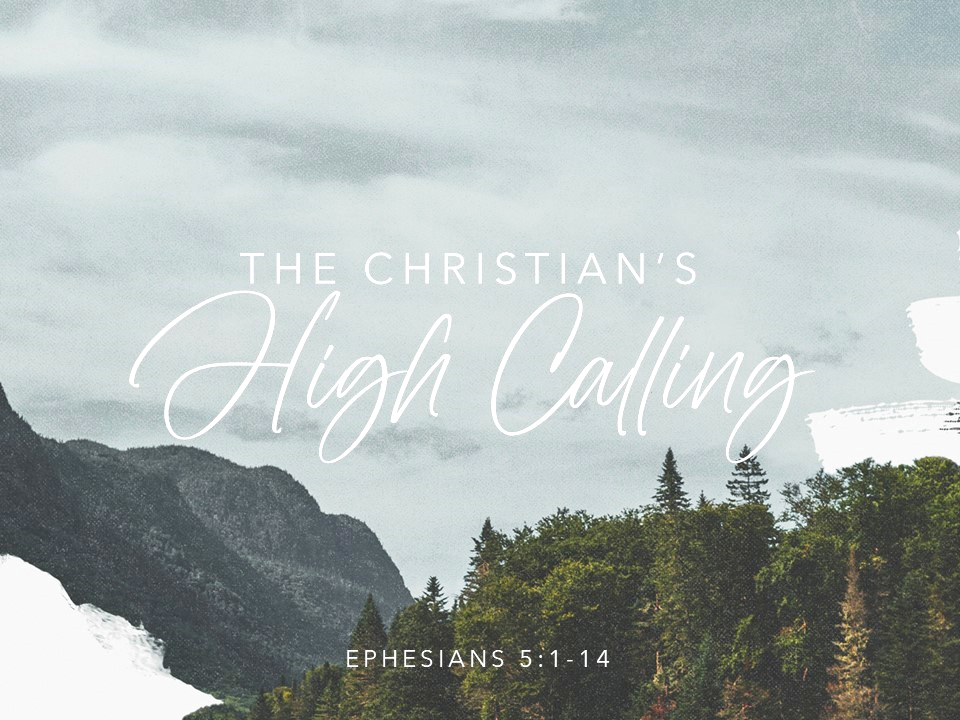 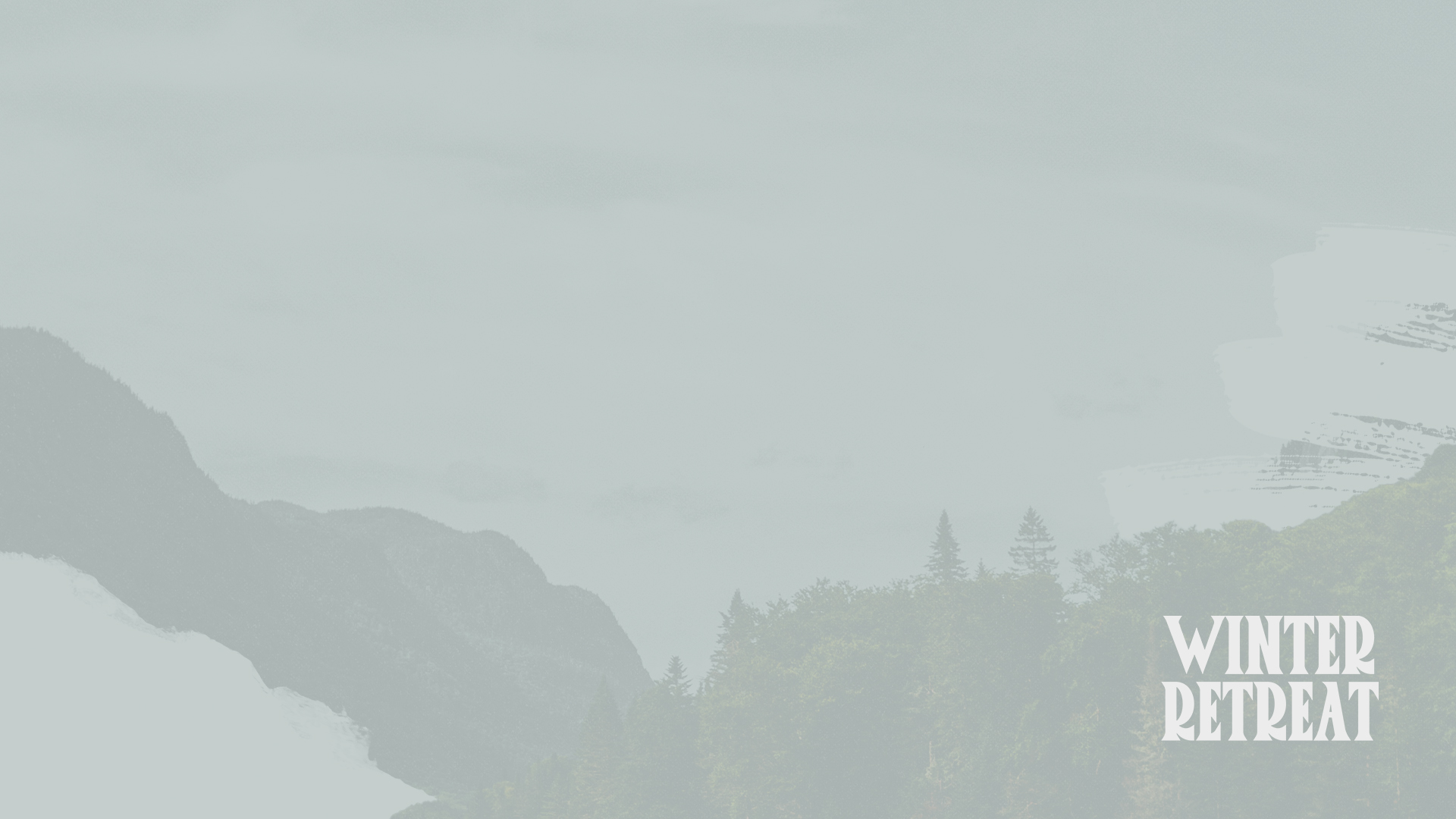 The Christian’s High Calling
Ephesians 5:1
Therefore be imitators of God…

1 Peter 5:16
be holy, for I am holy.

Matthew 5:48
be perfect, as your heavenly Father is perfect.
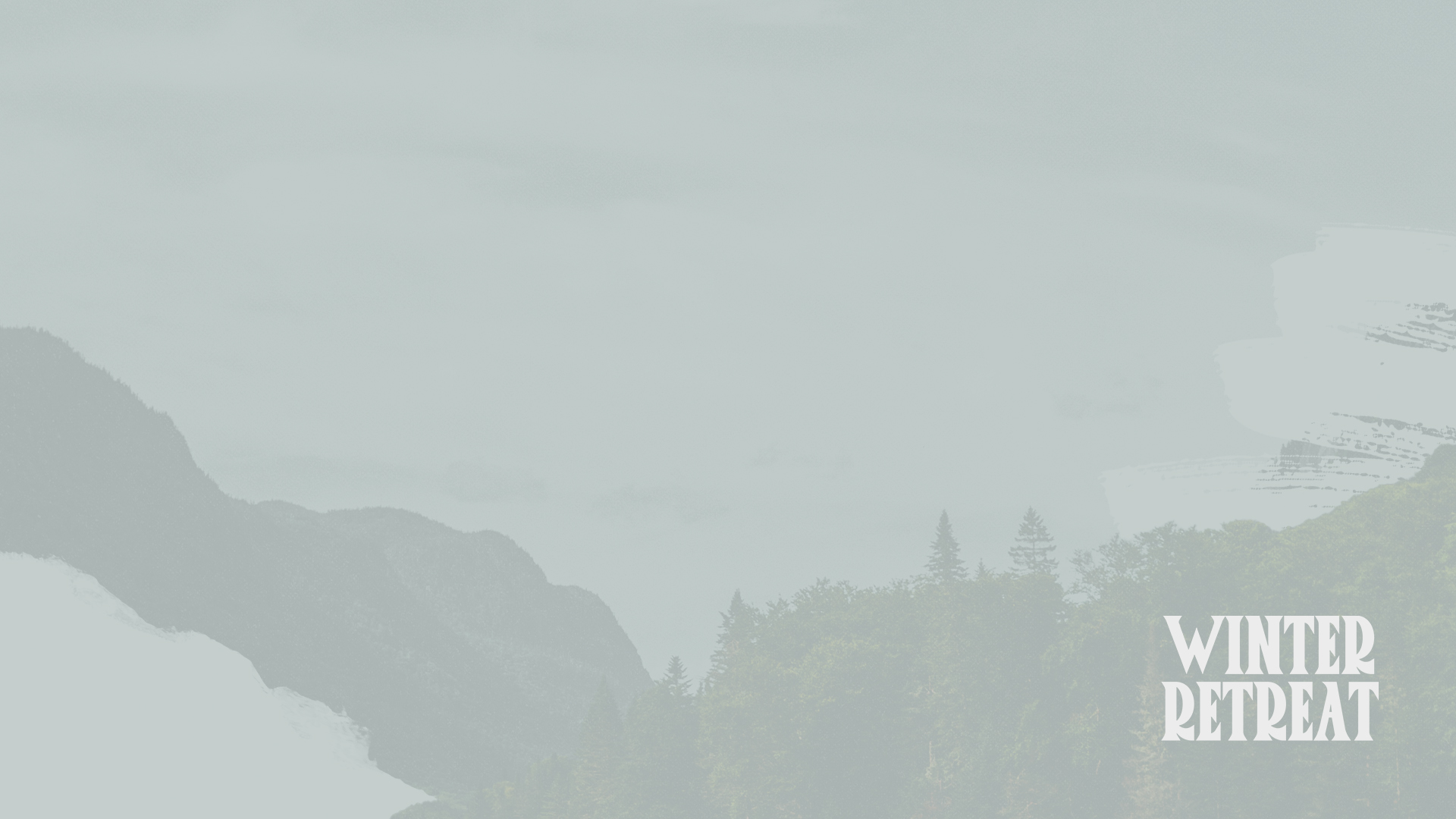 Despite the gap between ourselves and God, Christians who strive to imitate Him are seen as holy and blameless in His eyes.
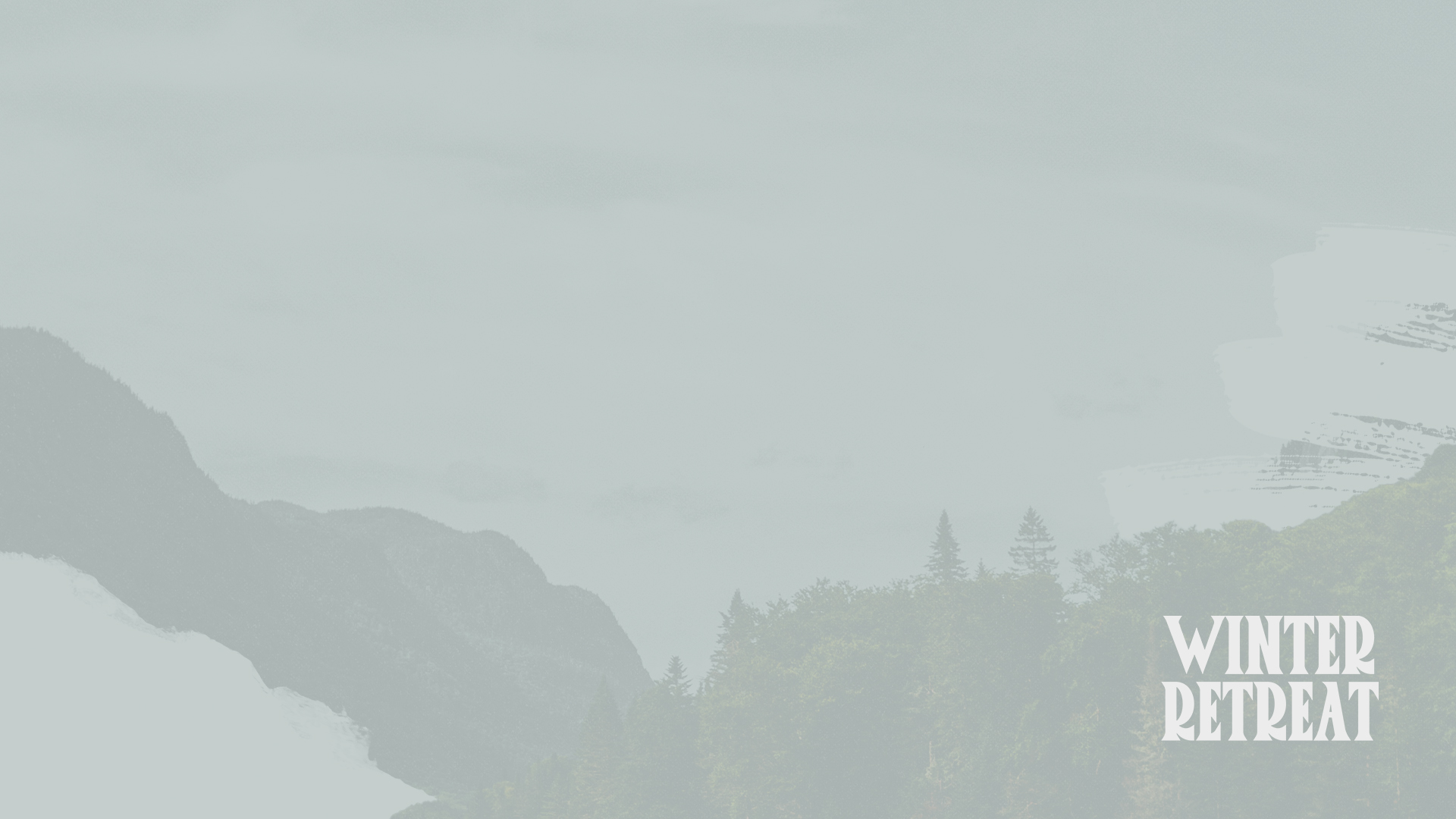 Being An Imitator of God

Recognize that we are beloved children (V. 1)

Children who are loved are likely to imitate the positive traits of their parents

We are loved by God!
Adopted as sons (1:5)
Blessed with every spiritual blessing in the heavenly places (1:3)
Chosen to be holy and blameless (1:4)
Redeemed and forgiven (1:7)
Grace lavished on us (1:8-9)
Given an inheritance (1:11)
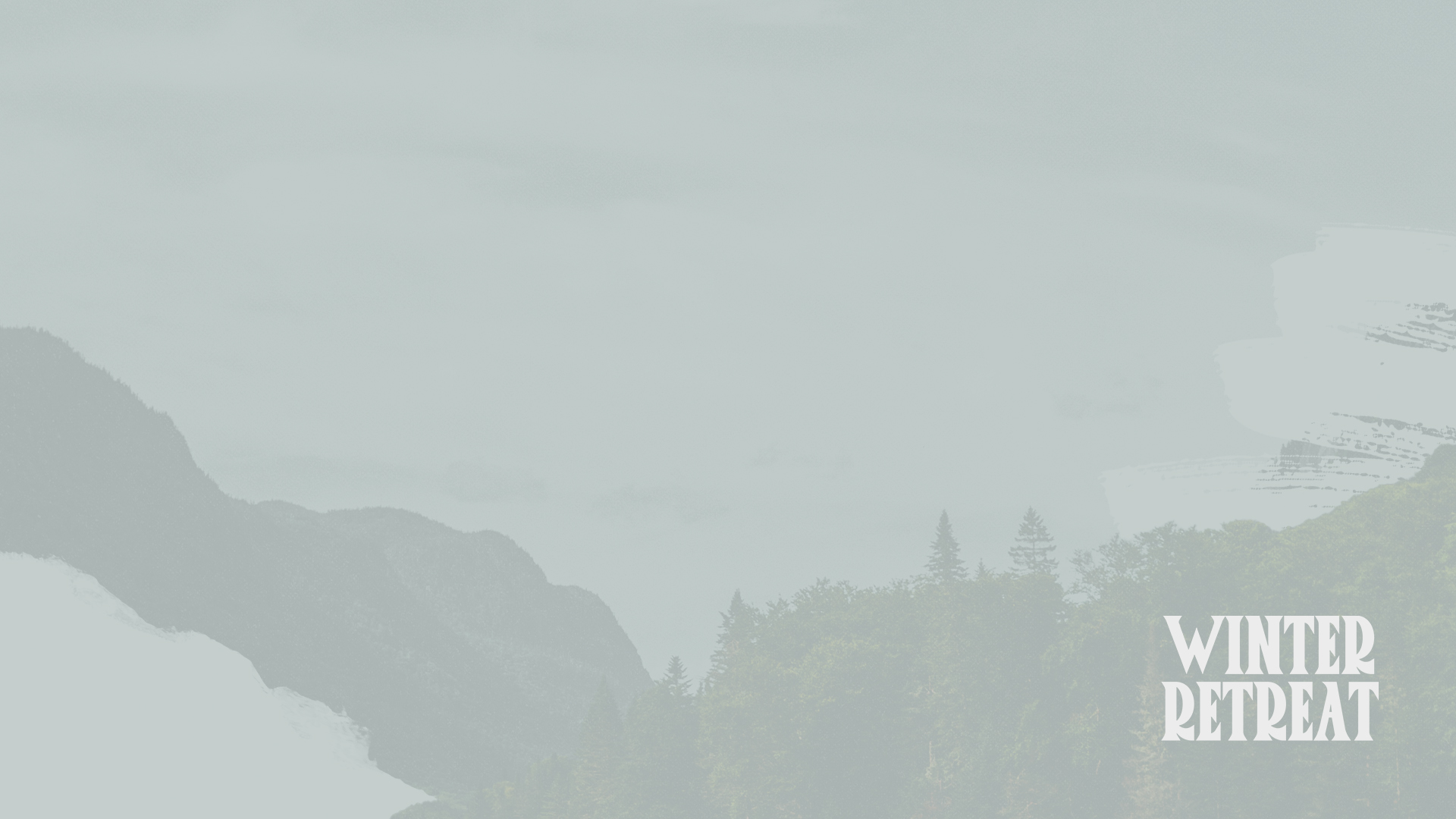 Being An Imitator of God

Walk in Love (v. 2)

Sounds simple, but consider the standard

Christ’s love is…
Voluntary (Jn. 10:17-18)
Sacrificial (Phil. 2:6-8)
Shown to bring people to God
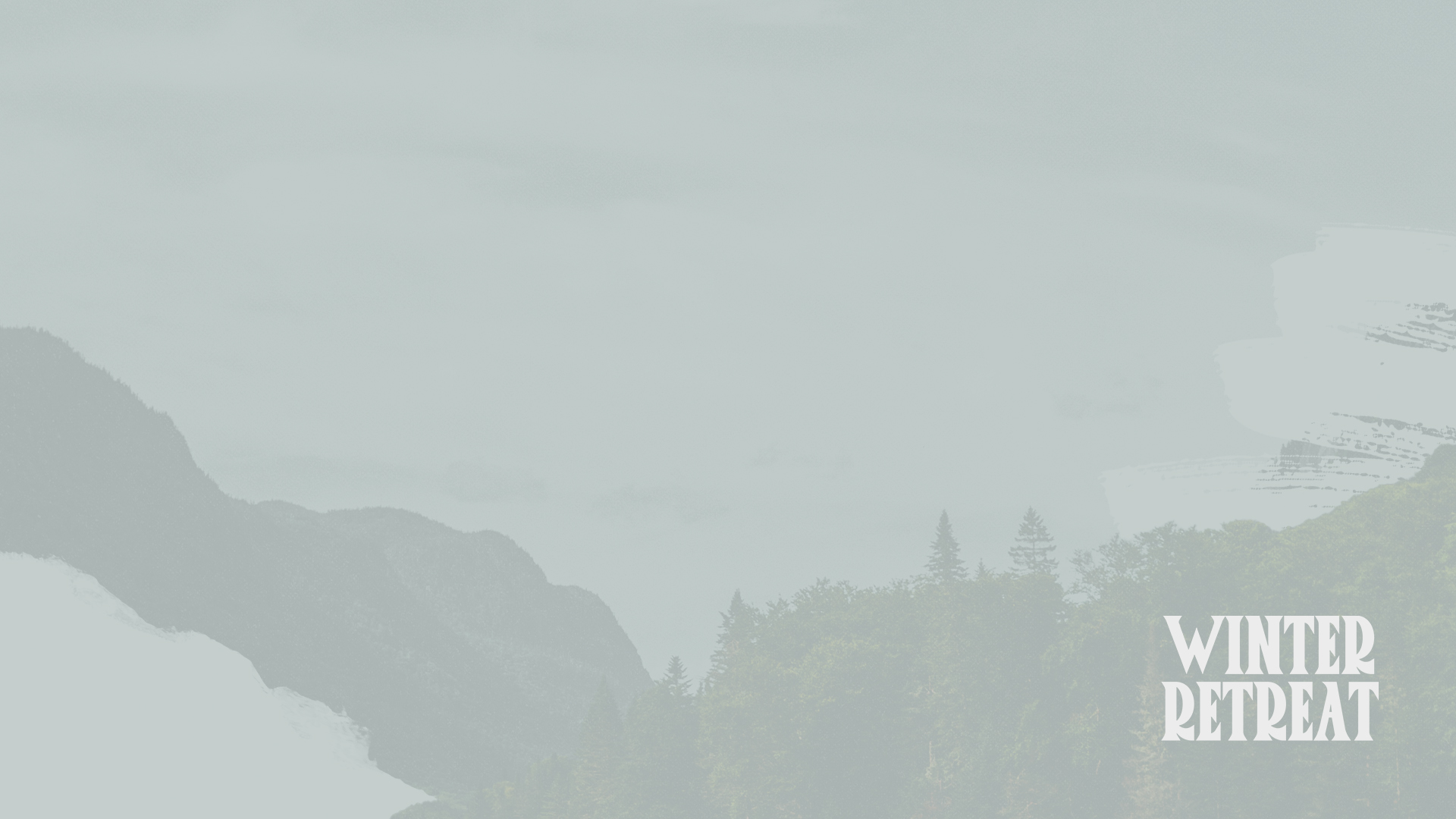 Being An Imitator of God

Walk as Children of Light (v. 8)

We are to “walk in the light as He is in the light”      (1 Jn. 1:7)

We’ve been brought out of darkness and into the kingdom of light (Col. 1:12-13)

How do we walk as children of light?
Don’t be content with darkness (vv. 3-5, 11; 1 Jn. 1:5)
Try to discern what is pleasing to God (v. 10)
Expose darkness (v. 11)
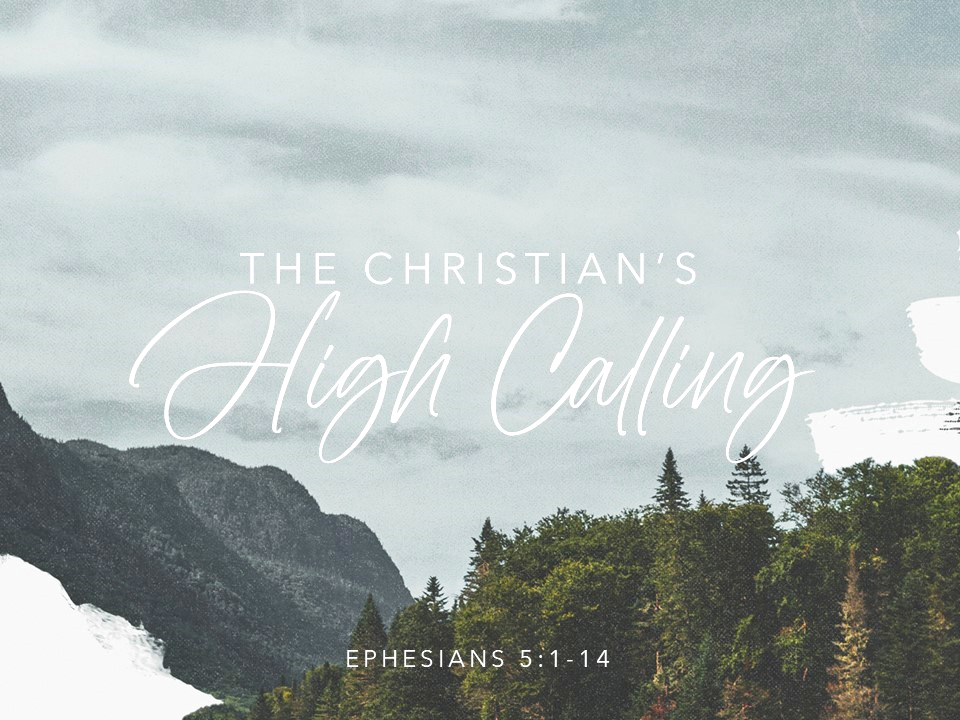